Miscellaneous topics
Don Kurtz
Jeremiah Horrocks Institute
University of Central Lancashire
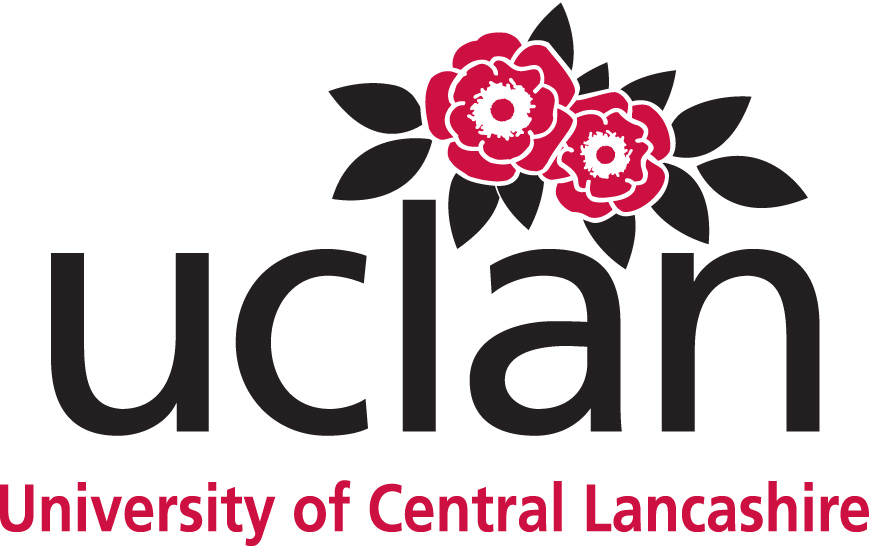 IAC WS 2010 – Lecture 4
11/26/10
The first exoplanet
The first exoplanet – PSR1829-10b
Using the timing method
M = 10 Mearth
P = 6 months; e =0
	
“It is not clear whether it formed in the aftermath of the supernova that created the neutron star, or was pre-exisiting and somehow survived through the late stages of stellar evolution …”
Bailes et al., 1991, Nature, 352, 311
IAC WS 2010 – Lecture 4
11/26/10
The first exoplanet
The first exoplanet – PSR1829-10b
A “small correction” to the value of the Earth’s ellipticity
Imprecise position of the pulsar


Error in the calculation of BJD led to the discovery of a planet with P = 6 months
The planet’s name is Earth
Lyne & Bailes 1991, Nature, 355, 213
IAC WS 2010 – Lecture 4
11/26/10
Time and time traps
What is time?
Measuring time
Calendar adjustments
Leap years
Leap seconds
Length of the Day is increasing by ~1.7 ms/century; 
i.e. the Earth’s rotation is accelerating on a long time scale
At the moment it is decreasing
IAC WS 2010 – Lecture 4
11/26/10
Universal Time (UT)
UT is based on the Earth’s rotation
UT1 is based on a mean solar day of 86400 mean solar seconds
In practice, UT1 is based on GMST
Ps ≈ 86164.0905 mean solar seconds
This is 0.0084 s shorter than the rotation period because of precession
The mean solar day is about 1 ms longer than 86400 s
Earth’s rotation period is currently 86164.0999 SI s
UT1 is measured with VLBI of quasars 
(GPS is not good enough because of orbital variations)
IAC WS 2010 – Lecture 4
11/26/10
Ephemeris Time (ET)
ET is based on the period of the Earth’s orbit about the Sun
It is based on Newcomb’s Tables of the Sun (1895)
The length of the tropical ET year in 1900 was 31,556,925.9747 s
The reciprocal of this defines the ET second
1976
Terrestrial dynamical time (TDT)
Barycentric dynamical time (TDB)
1991 IAU renames TDT  Terrestrial Time (TT)
IAC WS 2010 – Lecture 4
11/26/10
TT
TT = TAI + 32.184 s
TAI = International Atomic Time
The offset is the difference between ET and UT1 on 1 January 1958
1991 IAU
Basis of the time scale includes GR
Geocentric coordinate time (TCG)
Barycentric coordinate time (TCB)

These do not run at the same rate as TT!
IAC WS 2010 – Lecture 4
11/26/10
TAI
This is defined by a hyperfine transition in the ground state of Ce133
The atomic second is defined to be           9,192,631, 770 periods of the radiation of this transition
Two hundred clocks in 50 countries contribute to the maintenace of TAI
IAC WS 2010 – Lecture 4
11/26/10
Does this matter?
IAC WS 2010 – Lecture 4
11/26/10
Earth rotation
IAC WS 2010 – Lecture 4
11/26/10
http://tycho.usno.navy.mil/systime.html
UTC
Coordinated UT was introduced in the 1950s
Adjustment to quartz clocks were coordinated between laboratories in the USA and UK
It is now international
Both rate and epoch are variable to stay in step with astronomical time
IAC WS 2010 – Lecture 4
11/26/10
UTC
McCarthy, D., 2004, In Transits of Venus: New Views of the Solar System and Galaxy, 
D.W. Kurtz, ed., IAU C196, Cambridge University Press
IAC WS 2010 – Lecture 4
11/26/10
Julian Date
Joseph Justus Scaliger introduced Julian Date in 1583 at the time of the Gregorian Calendar reform
The zero point is 4713 BCE January 1 at 12:00 at the meridian of Alexandria
Solar cycle of 28 years
Metonic cycle of 19 years (235 lunar months = 18.9999 years)
Roman indiction (tax) cycle of 15 years!
15 x 28 x 19 = 7980 years
The epoch is the last time they were all in their first year
IAC WS 2010 – Lecture 4
11/26/10
Julian Date
12:00 UT 2010 November 26 = 
JD 245 5527.00000
Modified Julian Date
MJD = JD – 240 0000.5 (Watch out!)
 JD 245 5527.00000 = MJD 55526.50000
Reduced Julian Date
RJD = JD – 240 0000.0
 JD 245 5527.00000 = RJD 55527.00000
Truncated Julian Date
TJD = JD – 244 0000.5 (NASA definition)
TJD = (JD – 0.5) mod 10,000 (NIST)
TJD = JD – 244 0000.0 (common asteroseismic use)
IAC WS 2010 – Lecture 4
11/26/10
HJD, BJD, BJED
HJD = Heliocentric Julian Date
Correct the time of observation to the centre of the Sun
BJD = Barycentric Julian Date
Correct the time of observation to the barycentre of the Solar System
Differs from HJD by up to ~ 2 s 
Jupiter is the prime cause of this, but even the asteroids are measurable
BJED = Barycentric Julian Ephemeric date
BJD with the leap seconds removed
Note that the IAU recommends that JD be given in ET, but asteroseismology uses UTC
IAC WS 2010 – Lecture 4
11/26/10
Kepler Time
The Kepler team originally gave times in MJD measured here at the Earth
The latest download files at KASOC give BJD corrected from the time of observation at the satellite (not Earth, so not so easy to do using standard tools) 
Many Kepler papers use BJD – 240 0000.0, or BJD - 245 0000.0 and call these truncated BJD. 
Be clear and be careful
IAC WS 2010 – Lecture 4
11/26/10
Beware of time traps!
The potential for mistakes is high
Make sure you are sure of your time base(s), especially when concatenating data sets from different sources
If you do discover a planet, it is better that it is not the Earth
IAC WS 2010 – Lecture 4
11/26/10
Computer truncation
BJD 2451234.123456
BJD 51234.123456 as in Kepler data
11 decimal precision; 1012 ~ 240, so 40 bits
 Exponent up to 999, so 10 bits
Sign (+ or -)  on exponent and on mantissa gives 2 more bits

You need 52 bits to represent this time
32-bit precision is not enough; you need 64-bit precision for your computations
IAC WS 2010 – Lecture 4
11/26/10
The timing method
Bailes & Lyne were wrong about the first pulsar planet
But the first exoplanets were discovered orbiting a pulsar using the timing method
PSR 1257+12; 6.2-ms pulsar

O-C = Observed – computed

V391b Pegasi sdBV EHB stars
M = 3.2 Mjupiter
a = 1.7 au; P = 1170 d
Wolszczan & Frail 1992, Nature, 355, 145
Silvotti et al. 2007, Nature, 449, 189
IAC WS 2010 – Lecture 4
11/26/10
V391b Peg ν1
IAC WS 2010 – Lecture 4
11/26/10
V391b Peg ν2
IAC WS 2010 – Lecture 4
11/26/10
The timing method
Pulsating stars can be good clocks
A planet induces a Doppler shift to the star’s pulsation frequency 
The pulsation frequency is then periodically variable with time
Be on the lookout for pulsational frequency multiplets split by the orbital frequency of the planet
The splitting depends on frequency, so you cannot sum over all pulsation frequencies
IAC WS 2010 – Lecture 4
11/26/10
Discovering clocks in the telescope
When searching for periodic phenomena in astronomy, be careful not to discover the clocks in your telescope

The “pulsar” at the core of the SN1987a remnant

Pulsation harmonics in the roAp stars HD60435 and HR1217
IAC WS 2010 – Lecture 4
11/26/10
SN1987a
SN1987a (February 1987) in the LMC was the first naked-eye supernove since Kepler’s supernova of 1604
A team searched hard for a pulsar remnant
Using the CTIO 4-m telescope they found one in January 1989
ν = 1968.629 Hz 
P ~ 0.5 ms!
Theory argued for spin-up from material falling back onto the remnant

Uh-oh! Nobody could confirm the observation
Kristian et al. 1989, Nature, 338, 324
Woosley & Chevalier 1989, Nature, 338, 321
Kristian et al. 1991, Nature, 349, 747
IAC WS 2010 – Lecture 4
11/26/10
Harmonics in roAp stars – HR3831
Artefact; P = 2 sidereal min
                  ν = 8.4 mHz
Real – 2v, 3v, 4ν
IAC WS 2010 – Lecture 4
11/26/10
Kurtz et al. 1993, MNRAS, 260, 343
Harmonics in roAp stars – HD60435
Artefact; P = 4 sidereal min
                  ν = 4.2 mHz
Real
IAC WS 2010 – Lecture 4
11/26/10
Matthews et al. 1986, ApJ, 300, 348
Harmonics in roAp stars – HR1217
White, T. et al. 2010,
 in preparation
IAC WS 2010 – Lecture 4
11/26/10
Aliases – a visual view
Aliases from gaps in the data

Nyquist aliases

How to create a spectral window
Be careful of asymetry near ν = 0
IAC WS 2010 – Lecture 4
11/26/10
The amplitude spectrum of HR1217
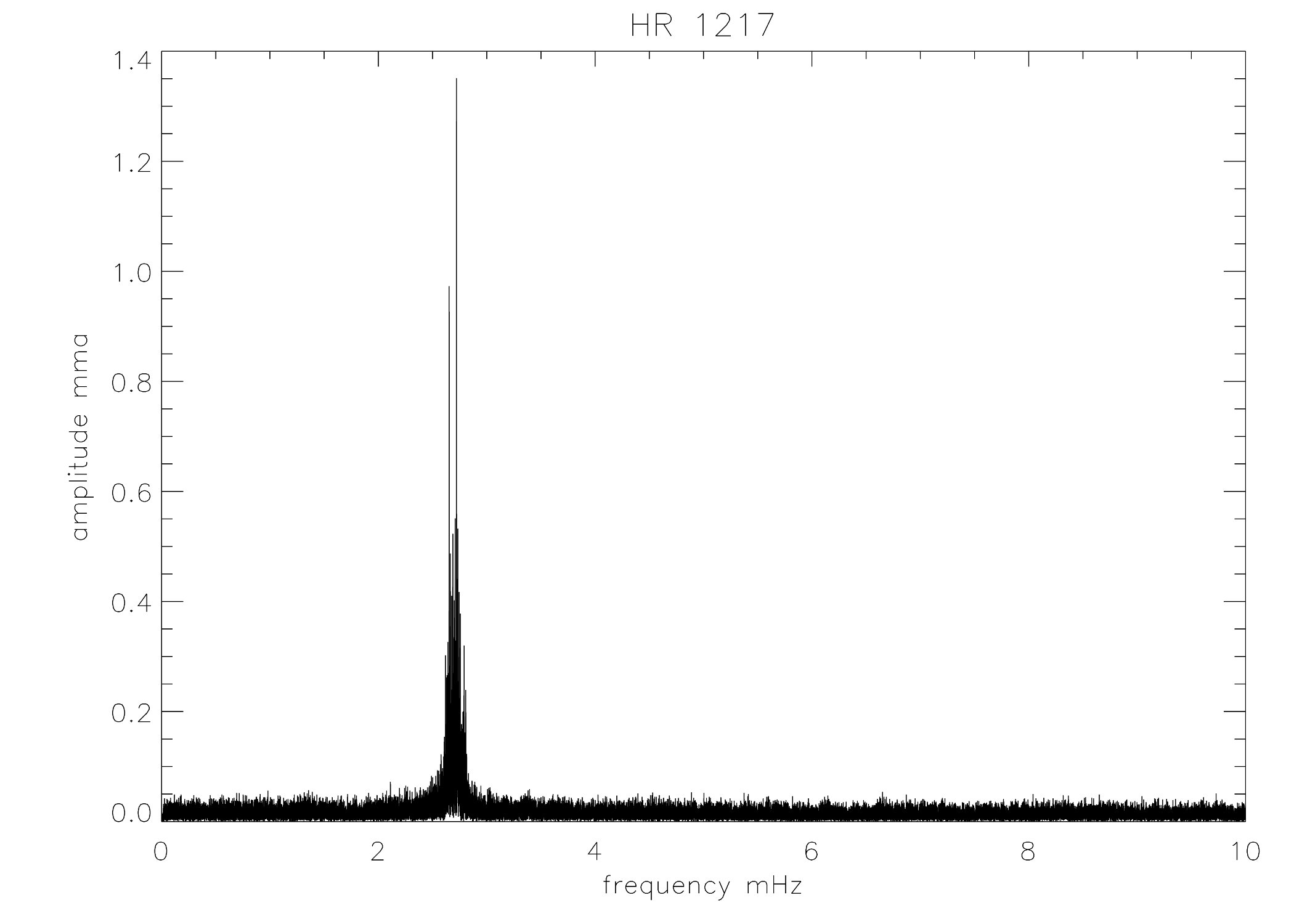 WET 2002
29
November 26, 2010
Amplitude spectrum – the Spectral Window
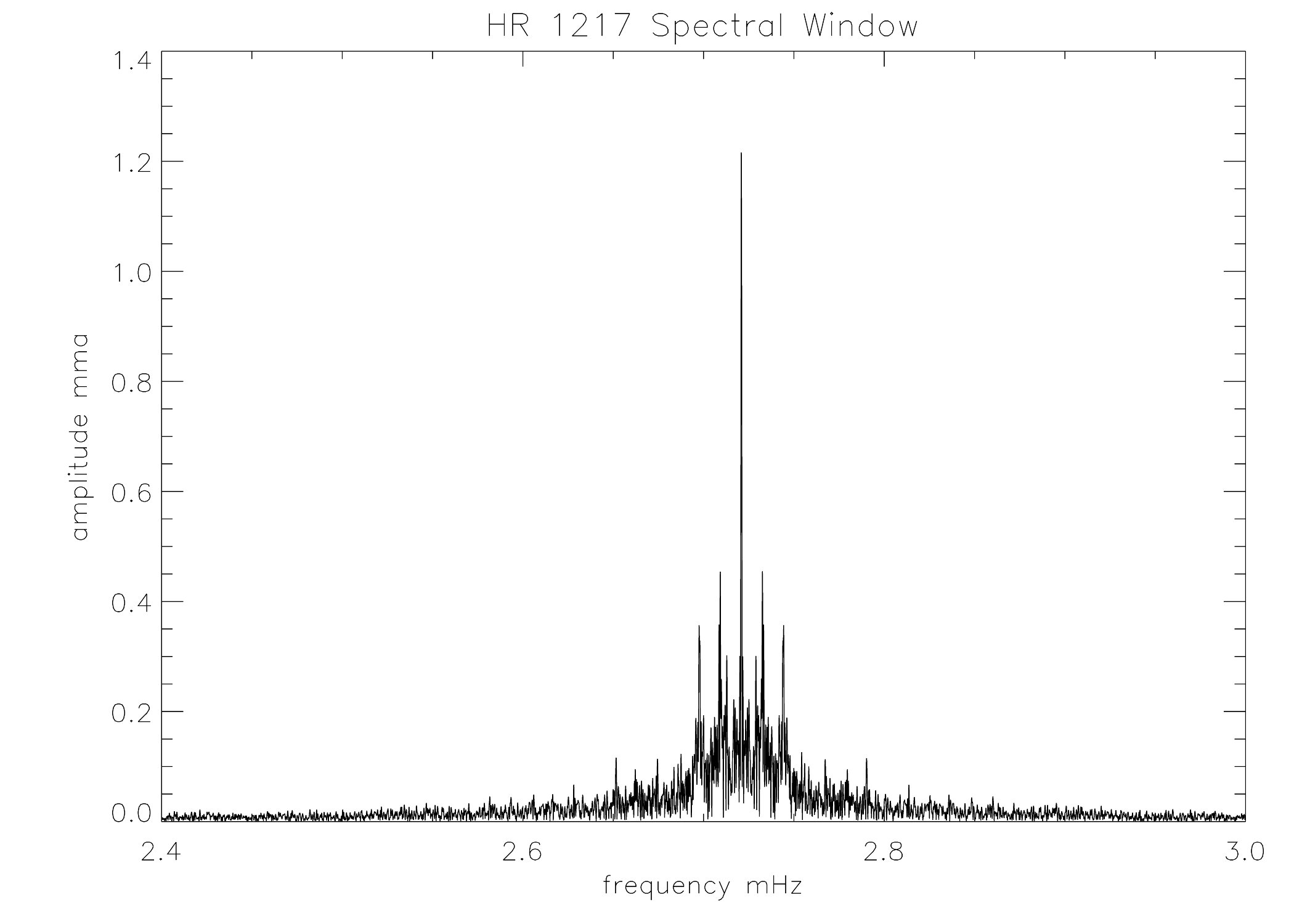 WET 2002
30
November 26, 2010
The Spectral Window near ν = 0
WET 2002
31
November 26, 2010
The Spectral Window near ν = 0
WET 2002
32
November 26, 2010
Amplitude spectrum – ν1
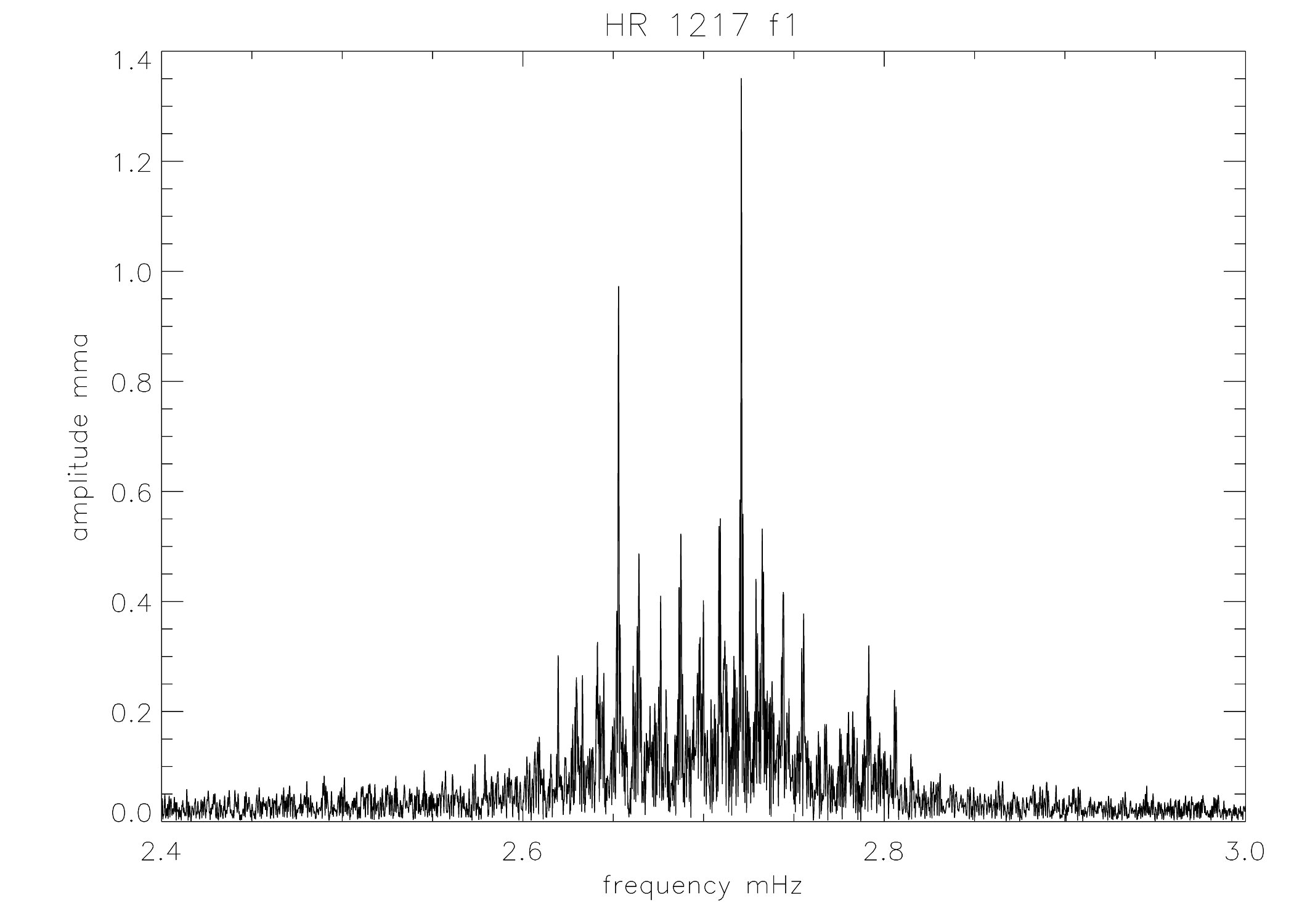 WET 2002
33
November 26, 2010
Amplitude spectrum – ν2
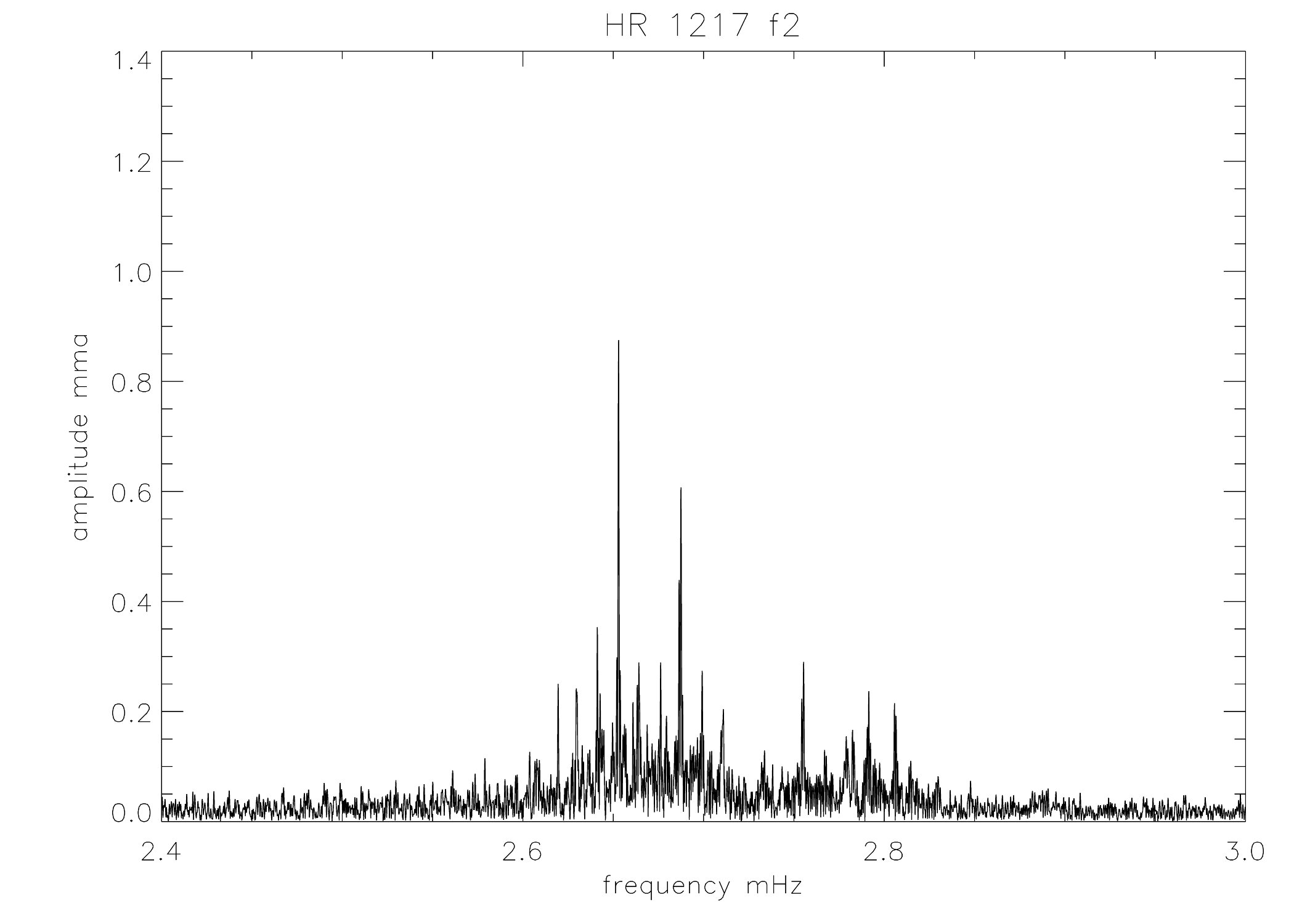 WET 2002
34
November 26, 2010
Amplitude spectrum – ν3
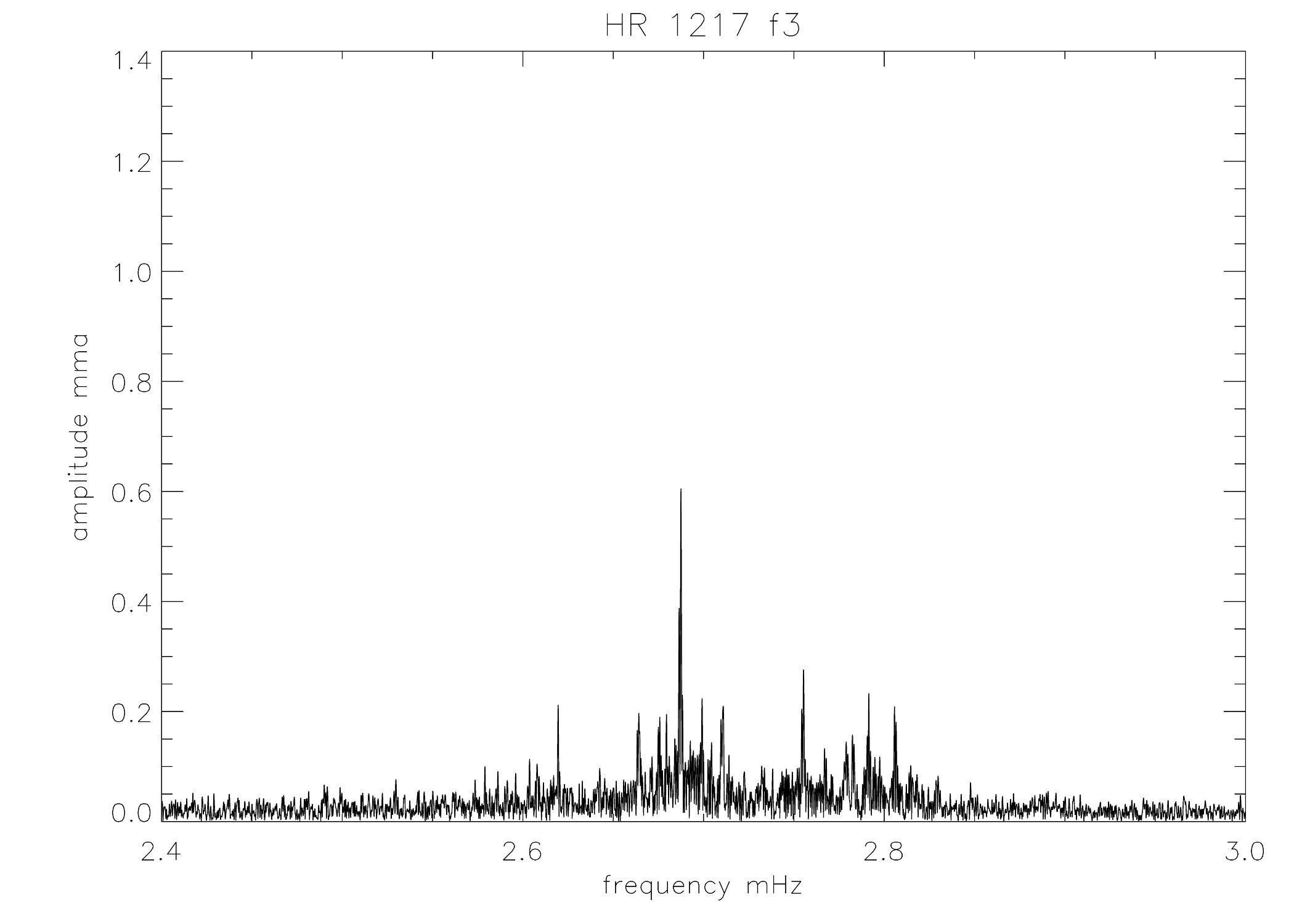 WET 2002
35
November 26, 2010
Amplitude spectrum – ν4
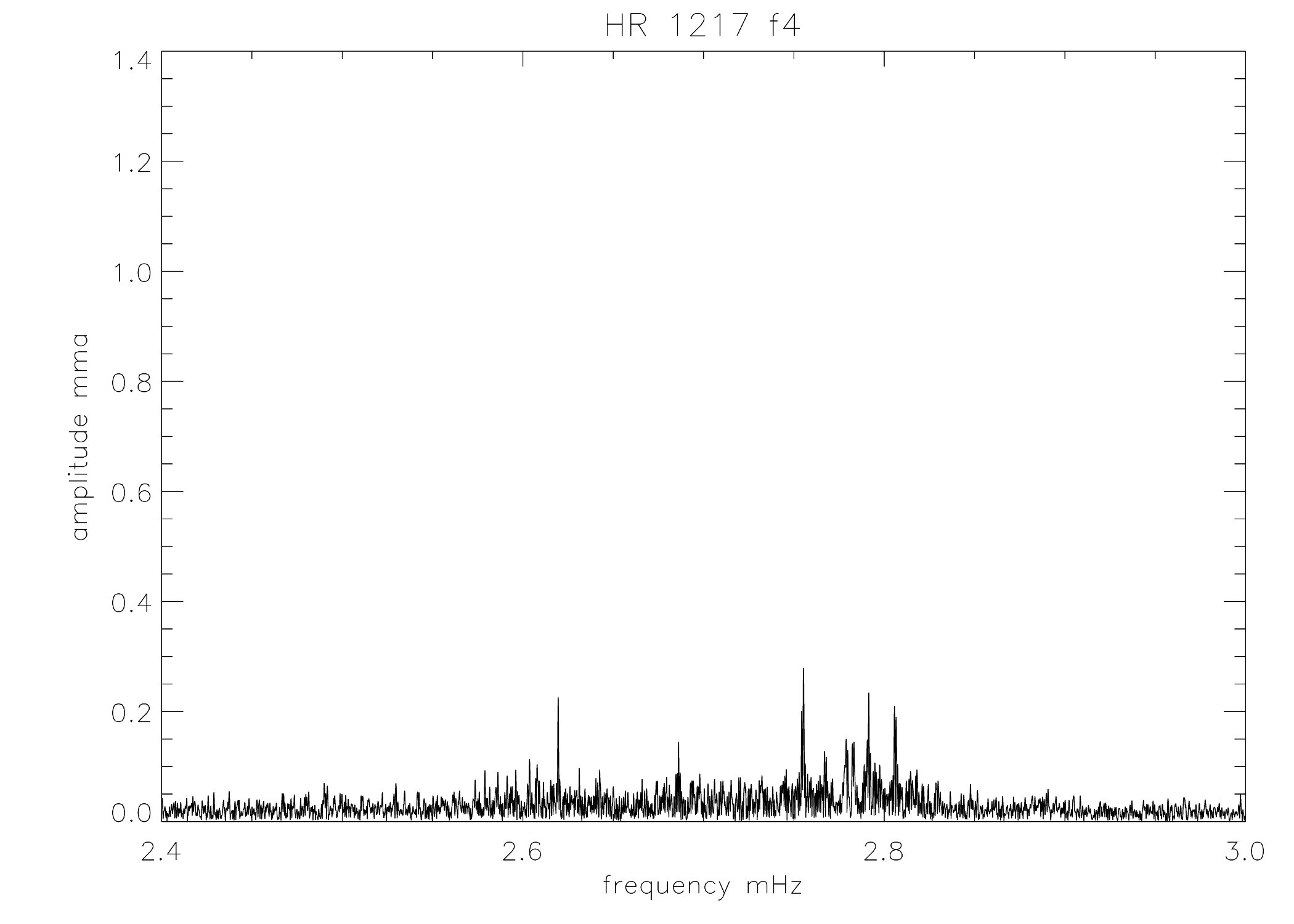 WET 2002
36
November 26, 2010
Aliases – a visual view
Aliases from gaps in the data

So fine, but who cares? 
Kepler data have almost no gaps, so there is no problem, right?
Maybe …
IAC WS 2010 – Lecture 4
11/26/10
CoRoT - HD50844 - δ Sct star
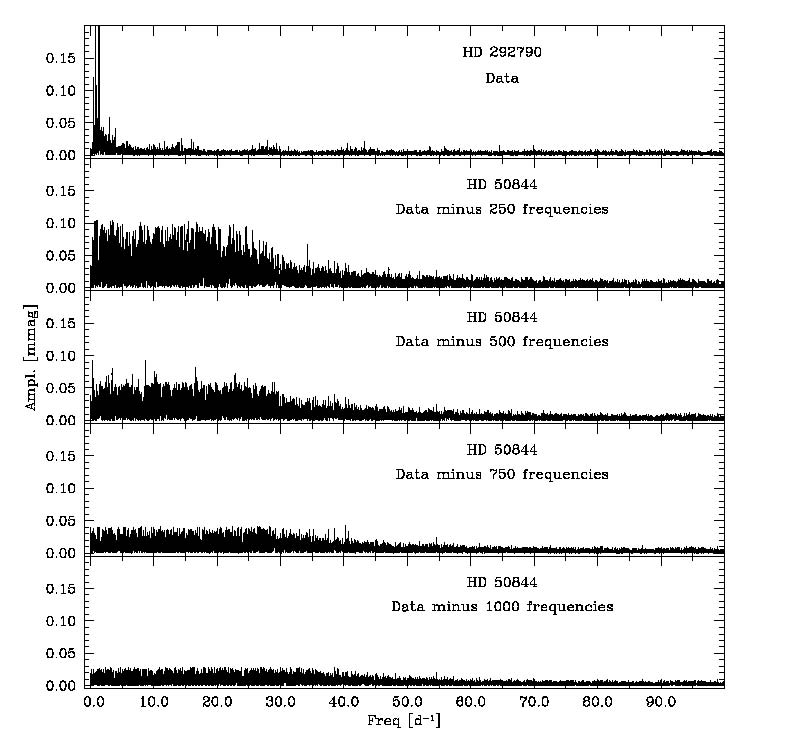 IAC WS 2010 – Lecture 4
11/26/10
How to grow your own grass
Pieter de Groote 
PhD thesis
IAC WS 2010 – Lecture 4
11/26/10
Nyquist Aliases – a visual view
Why is the Nyquist frequency half the sampling frequency?
Can you find frequencies above the Nyquist frequency?

cadence = 1 minute
Sampling frequency = 16.666 mHz = fs
Nyquist frequency = 8.333333 mHz
IAC WS 2010 – Lecture 4
11/26/10
Input frequency fi = 0.1 mHz
Input frequency
fs – fi
fs + fi
2fs – fi
2fs + fi
IAC WS 2010 – Lecture 4
11/26/10
Input frequency fi = 1.0 mHz
Input frequency
fs – fi
fs + fi
2fs – fi
2fs + fi
IAC WS 2010 – Lecture 4
11/26/10
Input frequency fi = 5.0 mHz
Input frequency
2fs + fi
fs + fi
fs – fi
2fs – fi
IAC WS 2010 – Lecture 4
11/26/10
Input frequency fi = 11.66666 mHz
fs – fi
Input frequency
IAC WS 2010 – Lecture 4
11/26/10
Nyquist Aliases – a visual view
You must have some external constraint to choose the correct Nyquist alias
This does not matter whether it is above or below the Nyquist frequency 
You can detect frequencies above the Nyquist frequency
If you do, it is better to get higher cadence data(if you can)
IAC WS 2010 – Lecture 4
11/26/10
Pulsation phases
Phases are sometimes useful
t0 matters!
f and Φ are coupled




When frequency is fitted by nonlinear least squares t0 should be set to the central time of the data set
Otherwise the phase errors are overestimate at best, and at worst there is no convergence
IAC WS 2010 – Lecture 4
11/26/10
KIC blah blah blah
IAC WS 2010 – Lecture 3
11/26/10
KIC blah blah blah
IAC WS 2010 – Lecture 3
11/26/10
KIC blah blah blah
IAC WS 2010 – Lecture 3
11/26/10
KIC8677585 – roAp starg mode or background binary star?
IAC WS 2010 – Lecture 3
Balona et al. 2010, MNRAS, in press
11/26/10
Kepler dataForget computer games –go prospecting!
IAC WS 2010 – Lecture 3
11/26/10